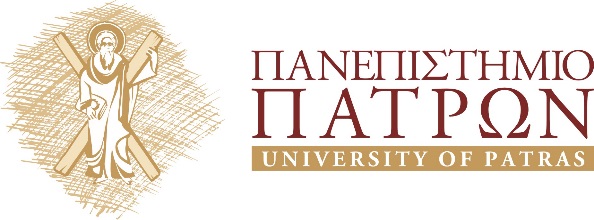 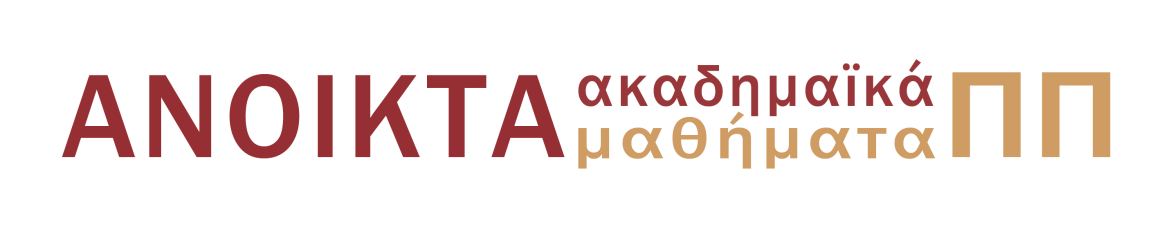 Ειδικά Μαθηματικά
Ενότητα 10: Γενικευμένα ολοκληρώματα-σειρές

Βασίλειος Λουκόπουλος, Επίκουρος Καθηγητής
Τμήμα Φυσικής
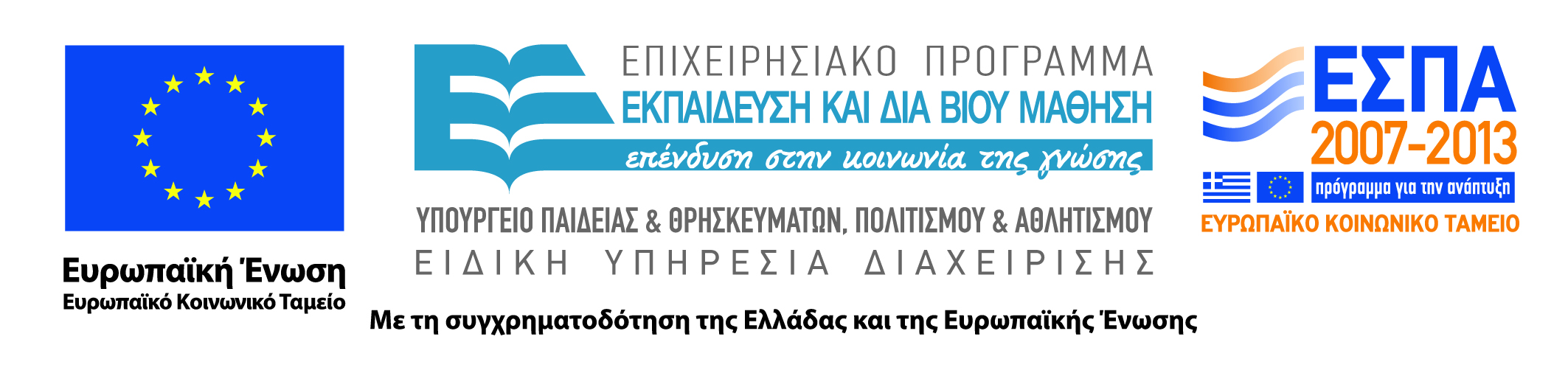 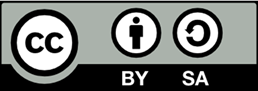 Άδειες Χρήσης
Το παρόν εκπαιδευτικό υλικό υπόκειται σε άδειες χρήσης Creative Commons. 
Για εκπαιδευτικό υλικό, όπως εικόνες, που υπόκειται σε άλλου τύπου άδειας χρήσης, η άδεια χρήσης αναφέρεται ρητώς.
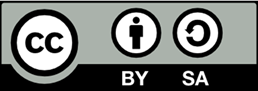 Χρηματοδότηση
Το παρόν εκπαιδευτικό υλικό έχει αναπτυχθεί στα πλαίσια του εκπαιδευτικού έργου του διδάσκοντα.
Το έργο «Ανοικτά Ακαδημαϊκά Μαθήματα στο Πανεπιστήμιο Πατρών» έχει χρηματοδοτήσει μόνο τη αναδιαμόρφωση του εκπαιδευτικού υλικού. 
Το έργο υλοποιείται στο πλαίσιο του Επιχειρησιακού Προγράμματος «Εκπαίδευση και Δια Βίου Μάθηση» και συγχρηματοδοτείται από την Ευρωπαϊκή Ένωση (Ευρωπαϊκό Κοινωνικό Ταμείο) και από εθνικούς πόρους.
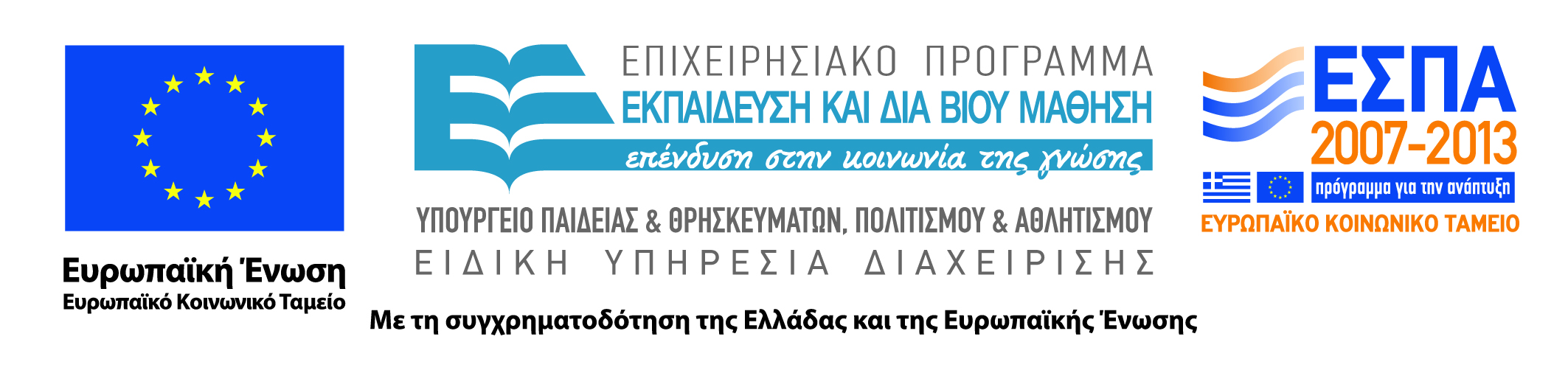 Σκοποί  ενότητας
Γενικευμένα ολοκληρώματα 1ου , 2ου , 3ου , είδους 

• Σύγκλιση κατά Cauchy Εφαρμογές 
• Σειρές πραγματικών αριθμών 
• Σχέση μεταξύ Γενικευμένων Ολοκληρωμάτων και Σειρών 
• Ακολουθίες πραγματικών συναρτήσεων 
• Σειρές πραγματικών συναρτήσεων
Γενικευμένα ολοκληρώματα
Το ορισμένο ολοκλήρωμα ή ολοκλήρωμα Riemann μιας πραγματικής συνάρτησης f με διάστημα ολοκλήρωσης το πεπερασμένο διάστημα [α,β], υπάρχει όταν:

η f είναι συνεχής στο διάστημα αυτό, καθώς επίσης και όταν 

έχει πεπερασμένο αριθμό ασυνεχειών αλλά είναι φραγμένη στο [α,β]

Η έννοια του ορισμένου ολοκληρώματος μπορεί να επεκταθεί και στις περιπτώσεις όπου τα άκρα των διαστημάτων ολοκλήρωσης γίνονται άπειρα, καθώς επίσης και στις περιπτώσεις όπου η υπό ολοκλήρωση συνάρτηση δεν είναι φραγμένη σε διάστημα με πεπερασμένα άκρα.
Γενικευμένα ολοκληρώματα (2)
Γενικευμένα ολοκληρώματα πρώτου είδους
Γενικευμένα ολοκληρώματα πρώτου είδους (2)
Γενικευμένα ολοκληρώματα πρώτου είδους (3)
Γενικευμένα ολοκληρώματα πρώτου είδους (4)
Γενικευμένα ολοκληρώματα δεύτερου είδους
Γενικευμένα ολοκληρώματα δεύτερου είδους (2)
Σύγκλιση κατά Cauchy
Σύγκλιση κατά Cauchy (2)
Γενικευμένα ολοκληρώματα τρίτου είδους
Σειρές πραγματικών αριθμών
Σειρές πραγματικών αριθμών (2)
Σειρές πραγματικών αριθμών (3)
Σειρές πραγματικών αριθμών (4)
Σειρές πραγματικών αριθμών (5)
Σημείωμα Χρήσης Έργων Τρίτων
Το υλικό της παρουσίασης προέρχεται από το βιβλίο: «Ειδικά Μαθηματικά»,  Γ. Καραχάλιου & Β. Λουκόπουλου, Παν/μίου Πατρών, Μιγαδική Ανάλυση"  Δ. Σουρλά, Σημειώσεις Παν/μίου Πατρών, εκτός αν αναγράφεται διαφορετικά.
Σημείωμα Αναφοράς
Copyright Πανεπιστήμιο Πατρών, Βασίλειος Λουκόπουλος. «Ειδικά Μαθηματικά. Ενότητα 10». Έκδοση: 1.0. Πάτρα 2015. Διαθέσιμο από τη δικτυακή διεύθυνση: https://eclass.upatras.gr/courses/PHY1945/
Τέλος Ενότητας
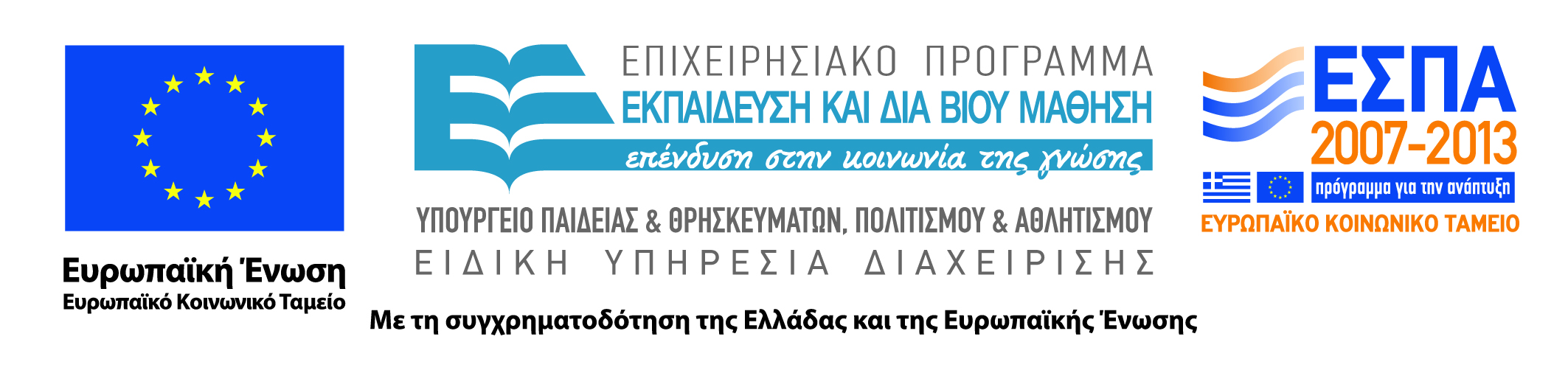 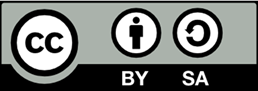